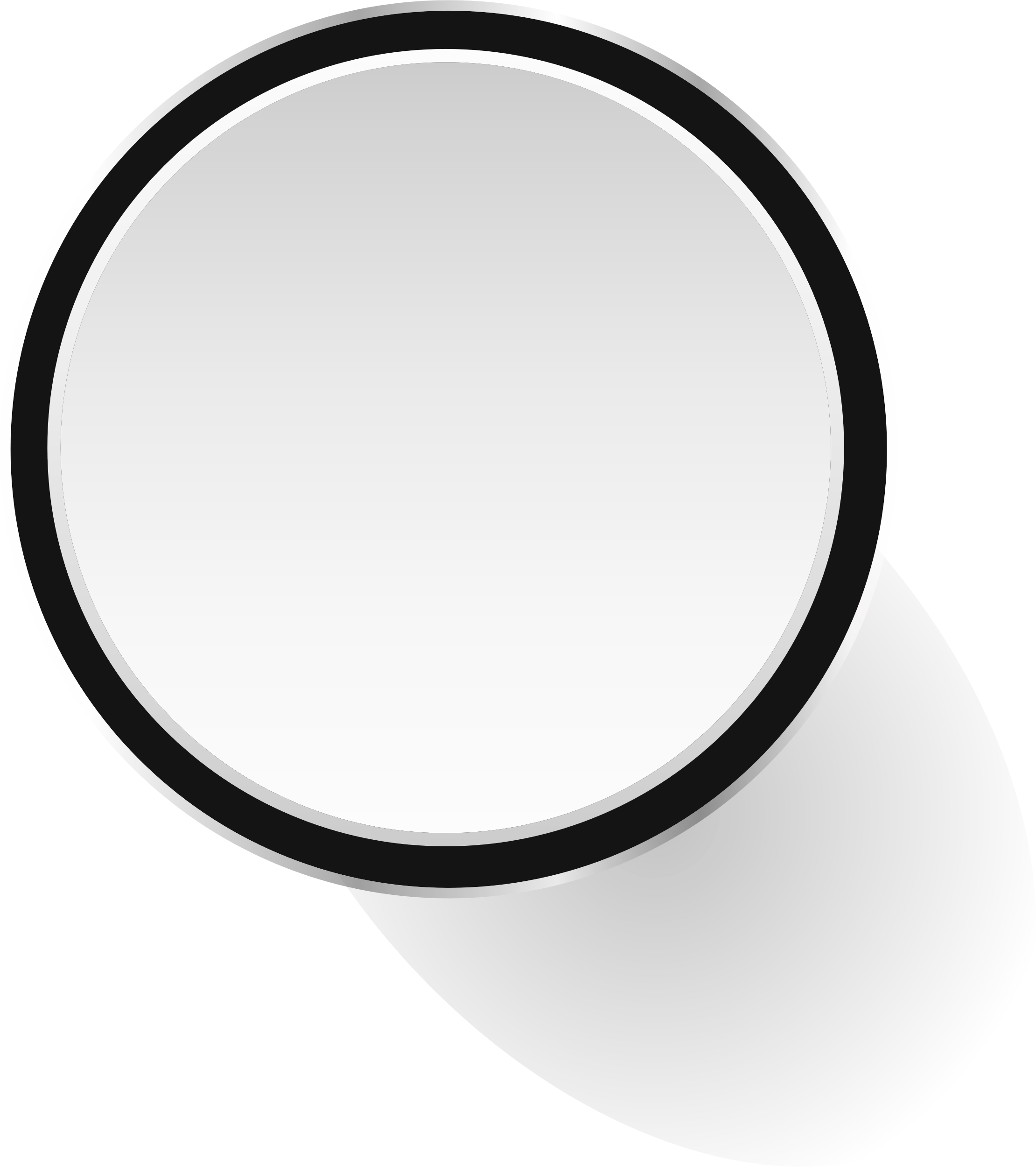 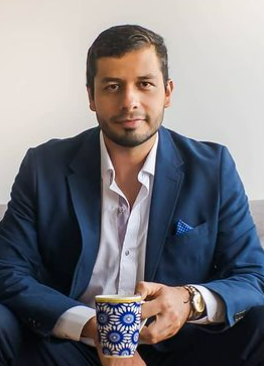 Taxonomía con ISO 14224 
KPI´s Ganadores
Lucas F. Serrano
CEO en appinglab.com
Lserrano@apping.com.co
Guía del Toolbox
20
20
30
20
Parte 1
Parte 2
Parte 3
Parte 4
Marco teórico
Ejercicio ejemplo
Ejercicio guiado
Revisión
¿Puedo aplicar ‘bigdata’ para mis activos?
Activos técnicos y financieros
¿En qué diferenciarlos?
Frontera funcional
Más allá de un centro de costo
Criterio técnico y financiero
Integración
¿Existen más involucrados?
Homologación de códigos
¿Quién mas codifica activos?
Otras áreas involucradas
Proyectos/ingeniería
Despliegue de nuevos activos y potenciación de existentes
P
A
Ambiental
Incidencias y planes de acción según normativas
HS
HS – Seguridad industrial
Incidencias y planes de acción según normativas
C
Calidad – laboratorio - Metrología
Control de certificaciones
¿Identifico mis activos de manera fácil y centralizada?
¿Qué es la ISO 14224?
TERMINOLOGÍA
MODOS DE FALLA
CATEGORIZACIÓN
TAXONOMÍA
Establece un estructura jerárquica para codificación inteligente
Propone lineamientos para categorizar todos los elementos de la GM
Nació en la industria Oil&Gas y busca estandarizar la GM
Configura el reporte y analizar modos de falla, sus efectos e impactos
Tipo de codificación de activos
Bruta
Número consecutivo, ej. 98000012
Mixta
Tipo de activo + número, ej. BO-0409
Inteligente
Ubicación + Tipo de activo + número, ej. L1-BO-001
Estructura de la taxonomía
Use / Locación data
Equipment subdivision
¿Qué tipo de codificación y cuántos niveles utilizo?
Beneficios de la codificación m+i
Calidad de información
Identificación visual
Democratización
Centralización
Precisión de captura
Auditoría
Lo que no se mide no se controla
Lo que se mida mal nos ciega
Indicadores transversales
AÑO
LOCACIÓN
PRODUCTO
CAPACIDAD
ÁREA LÍNEA
Comparar la confiabilidad para motores eléctricos de 10HP

Fabricados antes de 2015

Para dos líneas de distinta planta que fabrican el mismo producto
DATA CHARTS
Información de ubicación
CO
IF
RC
MT
AP
U. NEGOCIO
ÁREA
COMPAÑÍA
SEDE
PROCESO
Infraestructura física
Planta Monterrey
Red contraincendios
Concreto
AppingLab.com SA de CV
Información del activo
Sistema tanque
ST
Subsistema de bombeo
BO
Bomba centrífuga
BM
Indicador de presión
IP
Buscar la forma más simple de obtener la mejor calidad de información
Definiendo fronteras
Tanque
Sistema tanque
Tablero eléctrico
ST
Subsistema de bombeo
BO
Bomba centrífuga
BM
Indicador de presión
Motor
Reductor
Bomba
IP
IP
Construyamos el primer TAG
ACTIVO
NÚMERO
SEDE
ÁREA
LÍNEA
ST
01
IF
MT
RC
Planta Monterrey
Infraestructura física
Red contraincendios
Sistema tanque
Consecutivo #01
MT - IFRC - ST01 - BM01
¿Se debe cambiar el código del activo al cambiar su ubicación?
Ejercicio ejemplo - infraestructura
IF
IF
Infraestructura física
IE
Infraestructura eléc. y seguridad
IT
IE
IA
Infraestructura admin.
IT
Infraestructura tecnológica
ÁREAS
IA
Ejercicio ejemplo - infraestructura
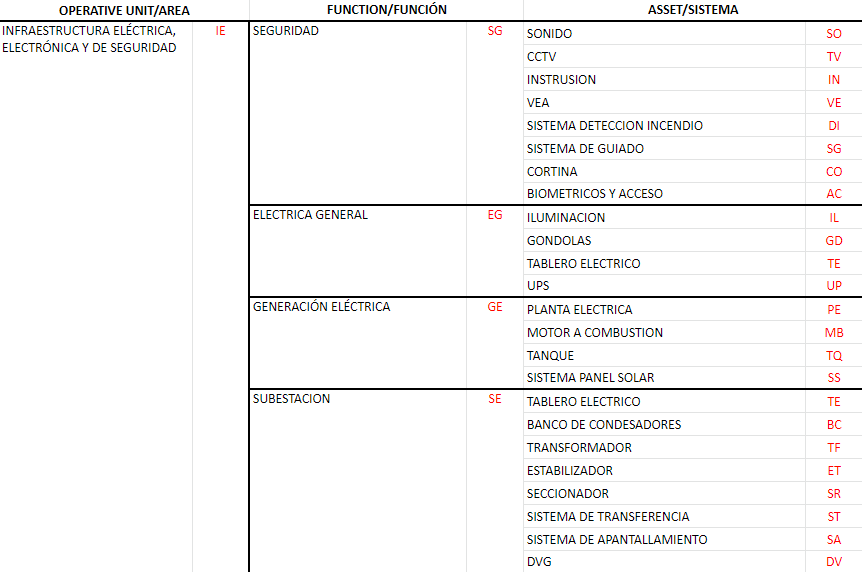 Ejercicio ejemplo - operaciones
Tercerizados
Procesos
Líneas
Especialidades
Servicios industriales
La clave de la taxonomía es entender el proceso operativo
Ejercicio ejemplo - operaciones
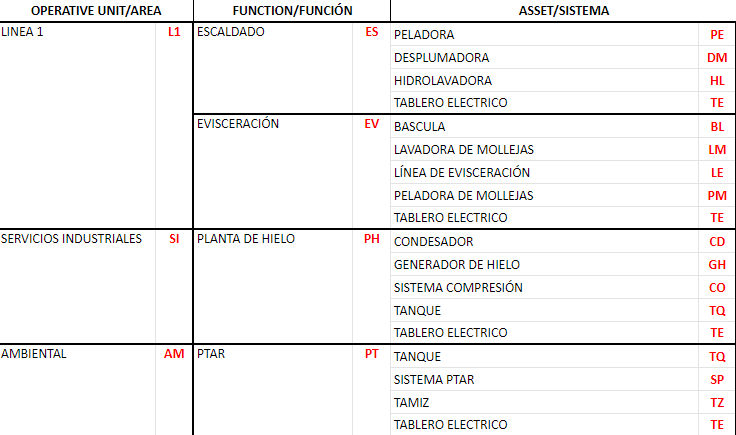 Identificando códigos taxonómicos
A ÁREA
LOCATIVOS MARGARINAS
Use / Locación data
MA
A PROCESO
LOCATIVOS EN LA LÍNEA 6
MA-L6
A ACTIVO
TANQUE MEZCLADOR LÍNEA 6
MA-L6-MZ01
A COMPONENTE
BOMBA TANQUE MEZCLADOR L6
MA-L6-MZ01-BM01
Equipment subdivision
Bajemos a planta
Ejercicio guiado